АНО КАЦ «БАГИРА»
Скрининг-обследование уровня здоровья и спортивной подготовленности детей и взрослых
Экспресс-оценка уровня здоровья и спортивной подготовленности детей 
в возрасте 6–17 лет и взрослых 
с применением современных технологичных методов

Не является медицинской услугой
Зачем нужно скрининг-обследование?
ОПРЕДЕЛЯЕМ:
Уровень общего самочувствия
Уровень тренированности и способности переносить физические нагрузки
Резервы организма и способность к восстановлению
Наблюдение у специалиста
Режим труда и отдыха, режим сна
Рекомендации по занятию спортом
РЕКОМЕНДУЕМ:
Как проходит обследование?
Обследование с помощью аппаратных методов, хорошо зарекомендовавших себя при работе со сборными командами и экспертная оценка
Портативный пункт тестирования (оборудование, специалисты, оснащение)
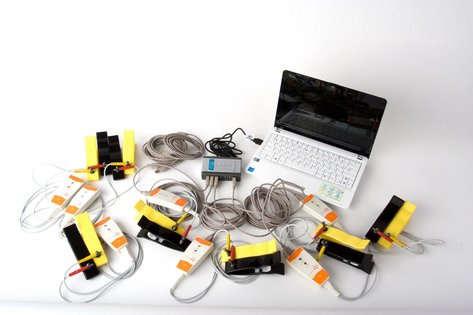 Выдача заключения и рекомендаций
Всего
15–25 минут
Для кого нужно обследование?
Родители детей 6-12 лет
Получить информацию о видах спорта, которыми может заниматься ребенок
Получить рекомендации по режиму дня и занятиям спортом
Дети 11-17лет
Узнать общее состояние своего организма и режим физической нагрузки
Взрослые
Узнать уровень своей физической подготовленности и скорректировать режим тренировок
Спортсмены всех возрастов
Дополнительные услуги
Оценка предрасположенности к занятиям спортом (проведение расширенного обследования)
Оценка уровня подготовленности для юных и взрослых спортсменов (проведение расширенного обследования)
Сопровождение спортивного мастерства (проведение расширенных периодических обследований)
Сопровождение уровня здоровья и подготовленности (проведение периодических обследований)
Стоимость услуги
Стоимость скрининг-обследования уровня здоровья и спортивной подготовленности детей и взрослых с учетом разработки рекомендаций и заключения
 составляет
1700 рублей